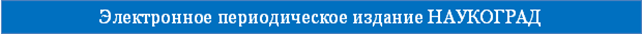 Статистические ряды динамики
Булкина Жанна Валентиновна 
преподаватель экономических дисциплин
Государственное бюджетное образовательное учреждение среднего профессионального образования города Москвы
"Колледж индустрии гостеприимства и менеджмента № 23" 
г. Москва
Всероссийский методический фестиваль 
"ПЕДАГОГИЧЕСКОЕ ТВОРЧЕСТВО"
Осень, 2016 г.
Цель занятия:- уяснить понятие ряда динамики;- научиться различать ряды   динамики по их видам;- научиться рассчитывать средний уровень ряда динамики;- научиться производить анализ показателей ряда динамики.
Ряд статистических показателей, характеризующих развитие явлений во времени называют рядом динамики
Особенностью такого ряда является 
соответствие каждому показателю 
момента времени или временного
 периода
Виды рядов динамики
Моментный

  Периодический                             (интервальный)
Моментный ряд динамикиЧисленность предприятий и организаций в Российской Федерации, тыс.(по состоянию на 1 января)http://www.gks.ru/
Периодический рядУдельный вес предприятий и организаций частной формы собственности в общей совокупности предприятий и организаций Российской Федерации за период 2011-2015 гг. http://www.gks.ru/
Средний уровень периодического ряда динамики средняя арифметическая
, где                               

y- уровень
n- число периодов
Средний уровень моментного ряда динамики средняя хронологическая
Средний уровень ряда, в котором промежутки времени между датами различны средняя арифметическая взвешенная
Уважаемые студенты! Спасибо за внимание !Терпения и успехов в изучении темы 